Growing Closer To God& One Another This Summer
Deuteronomy 6:4-18
[Speaker Notes: Moses – bringing people into a new season]
How do I IMPRESS God’s love and law on my children’s hearts?
“Impress them on your children.”
[Speaker Notes: Moses – bringing people into a new season]
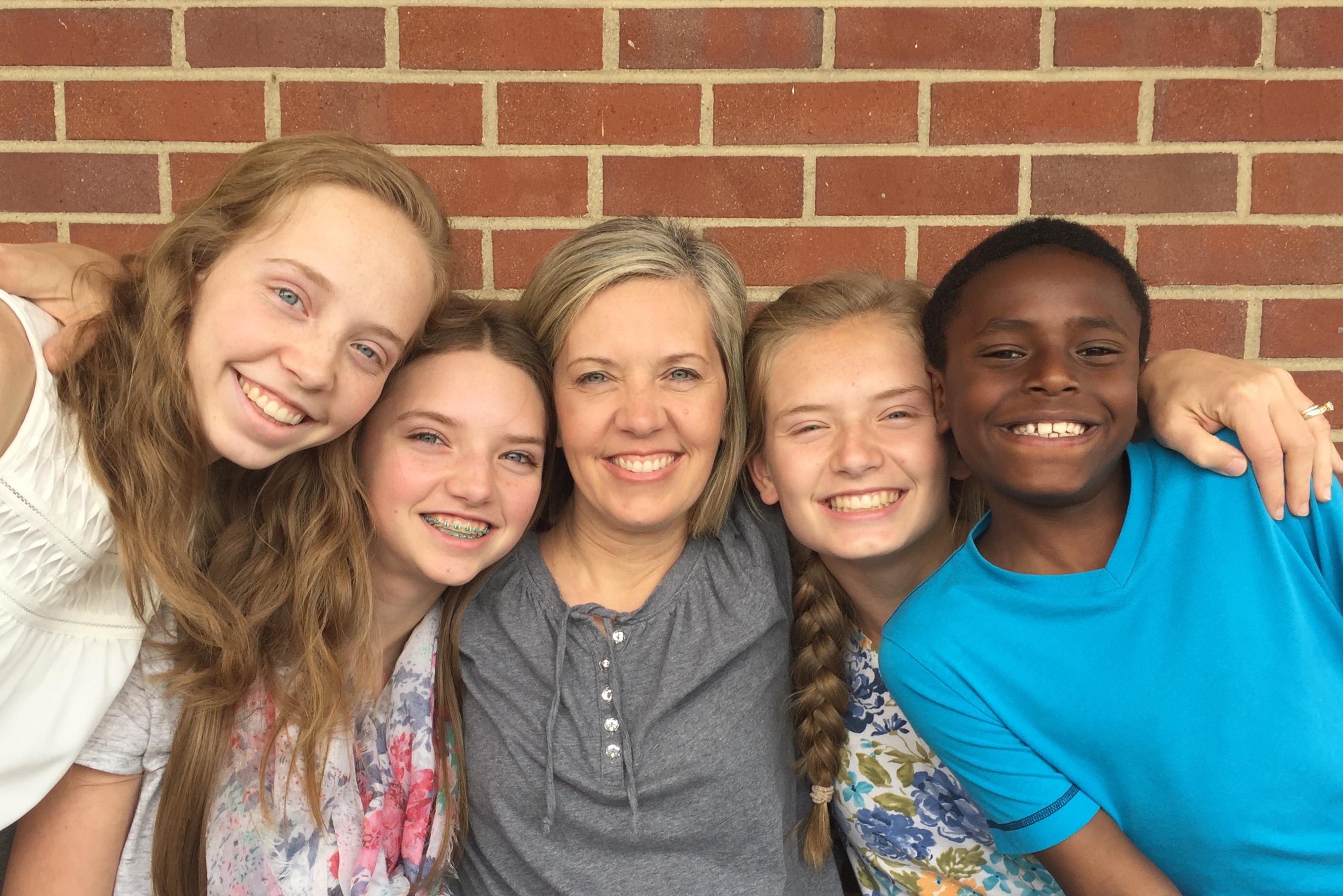 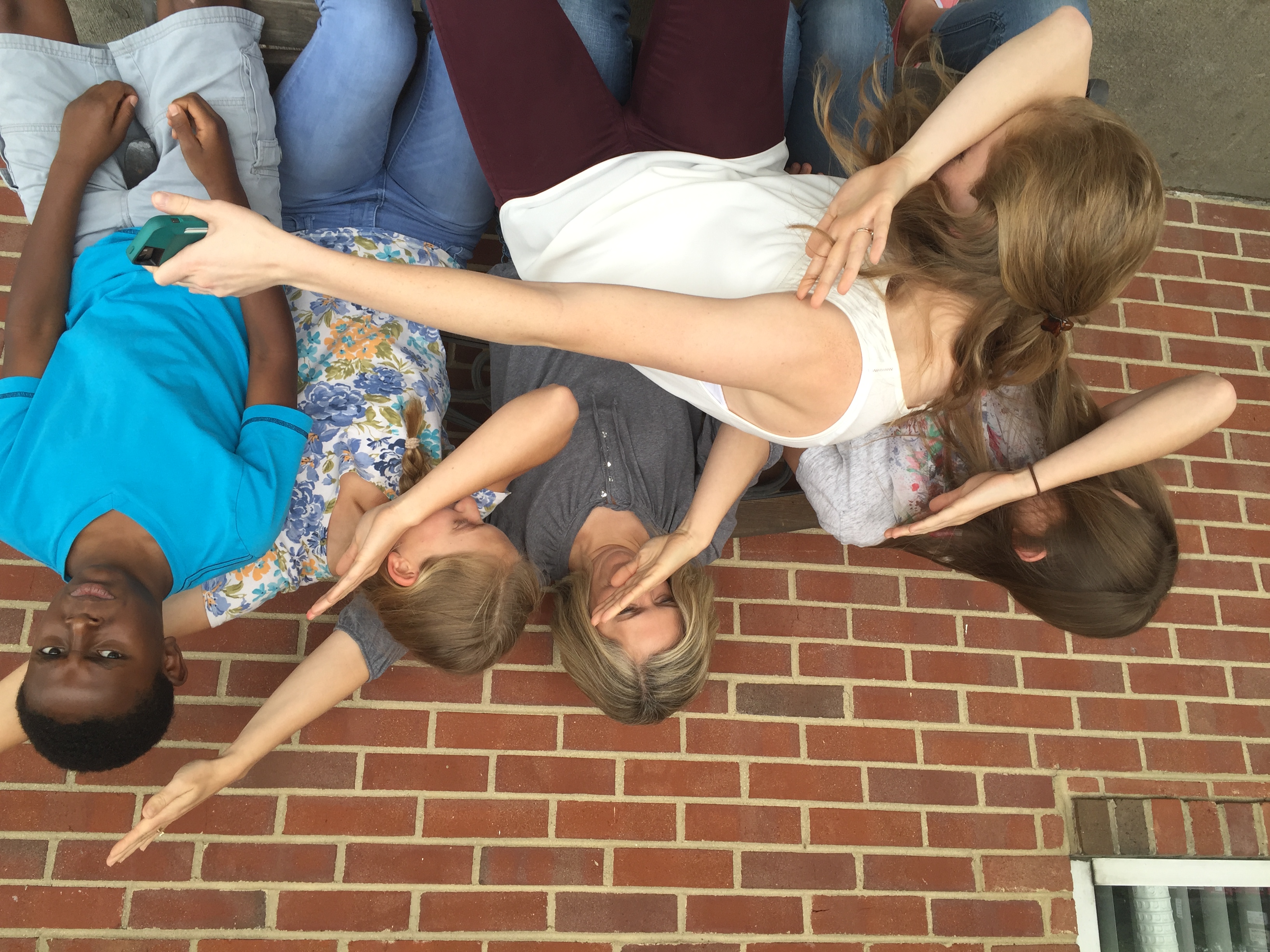 STOP, SEE,CELEBRATE & SEEK . . . THE GOODNESS OF GOD
[Speaker Notes: Talk and then panel of parents come and share with you]
I. Stop  (Selah)
“7 Impress them on your children. Talk about them when you sit at home and when you walk along the road, when you lie down and when you get up.”
To “Selah” is to stop to focus and be filled with the one we love and with the truth we confess to live by.
I. STOP  (Selah)
Stop to think about . . . 

God made us a family
Families are God’s grace to each other
God has good plans for us this summer
[Speaker Notes: Live individualistic – tv or ipads
Feeds narcissism

God is a god of family
Grow in family
Go to family]
I. STOP  (Selah)
Goals & Get-Togethers

What is God’s goal for our family?
What’s God’s goal for you
How do we get together to track it?
[Speaker Notes: Biggest fans should be your family

Family time each week
(not church or sports – at home)

Follow Olympics]
2. SEE (recognize God’s goodness)
8 Tie them as symbols on your hands and bind them on your foreheads.  9 Write them on the doorframes of your houses and on your gates.”
[Speaker Notes: Something is fixed in your house
To be in house have to see it]
2. SEE(recognize God’s goodness)
Stop to think about . . . 

Genesis Bible Reading
Summer family book
[Speaker Notes: Reading
Chapter
Book]
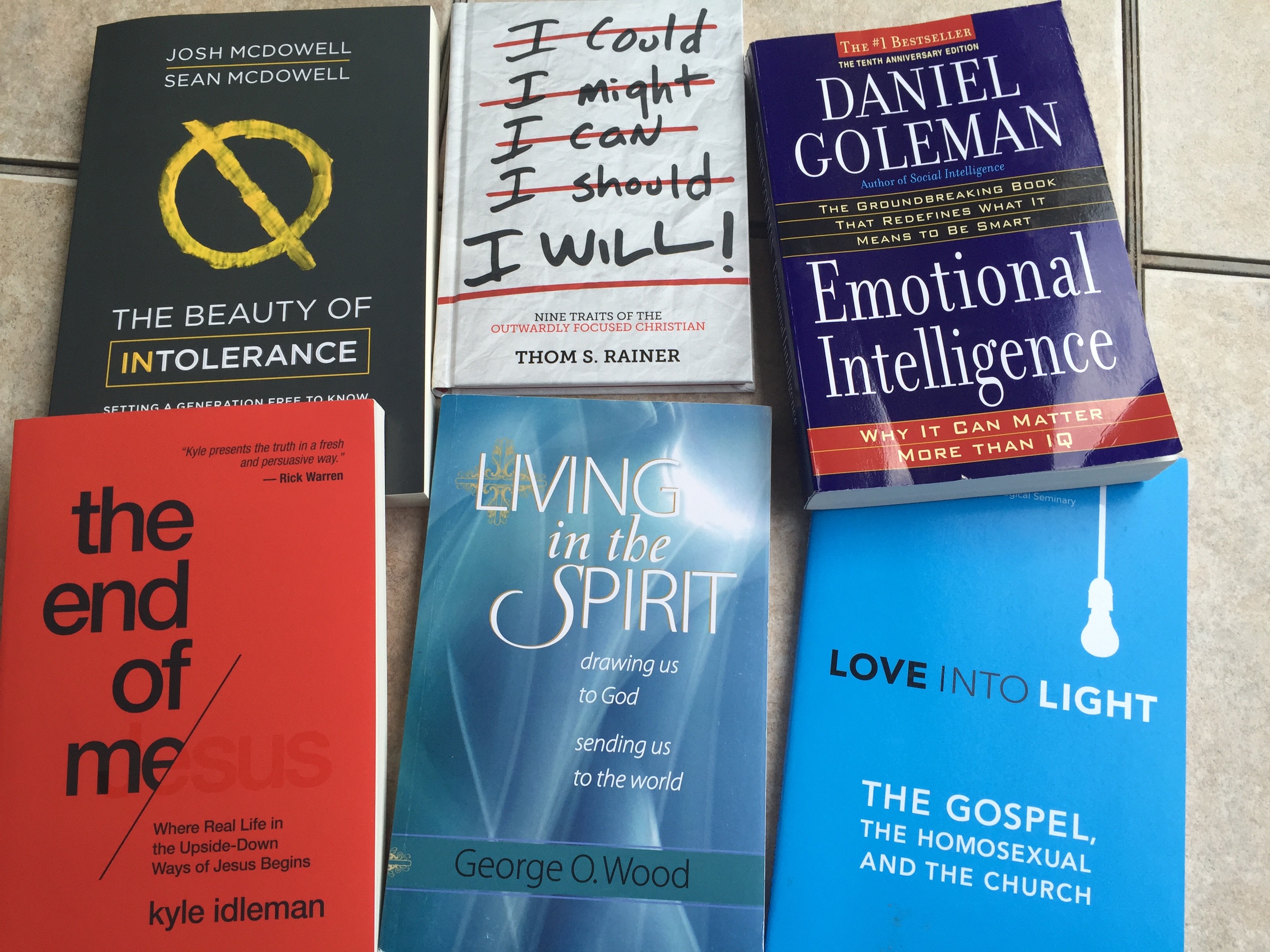 3. CELEBRATE
“be careful that you do not forget the Lord, who brought you out of Egypt, out of the land of slavery” v12
[Speaker Notes: God celebrates us

Celebrate each other, friends our family
Celebrate family – vacations]
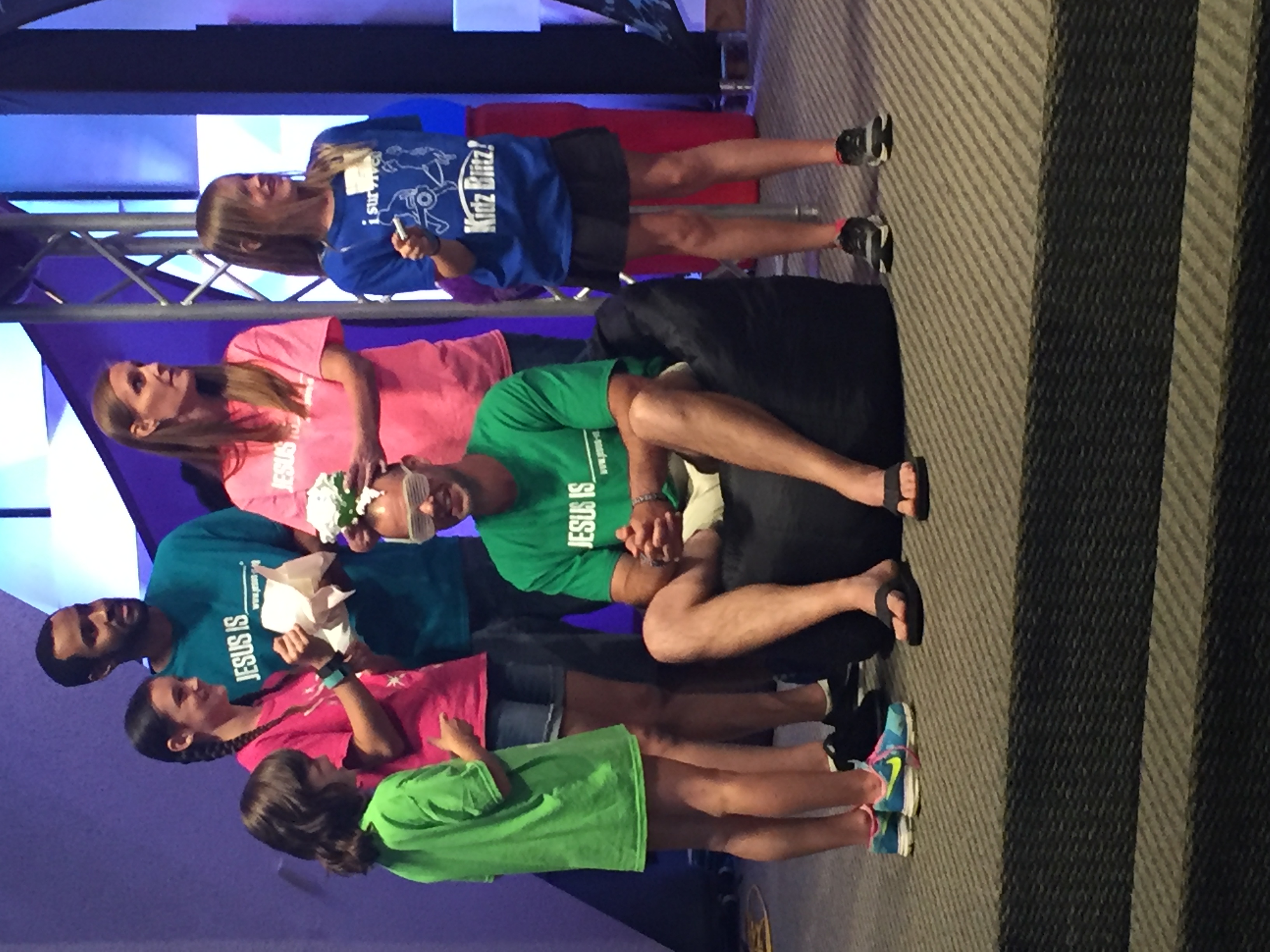 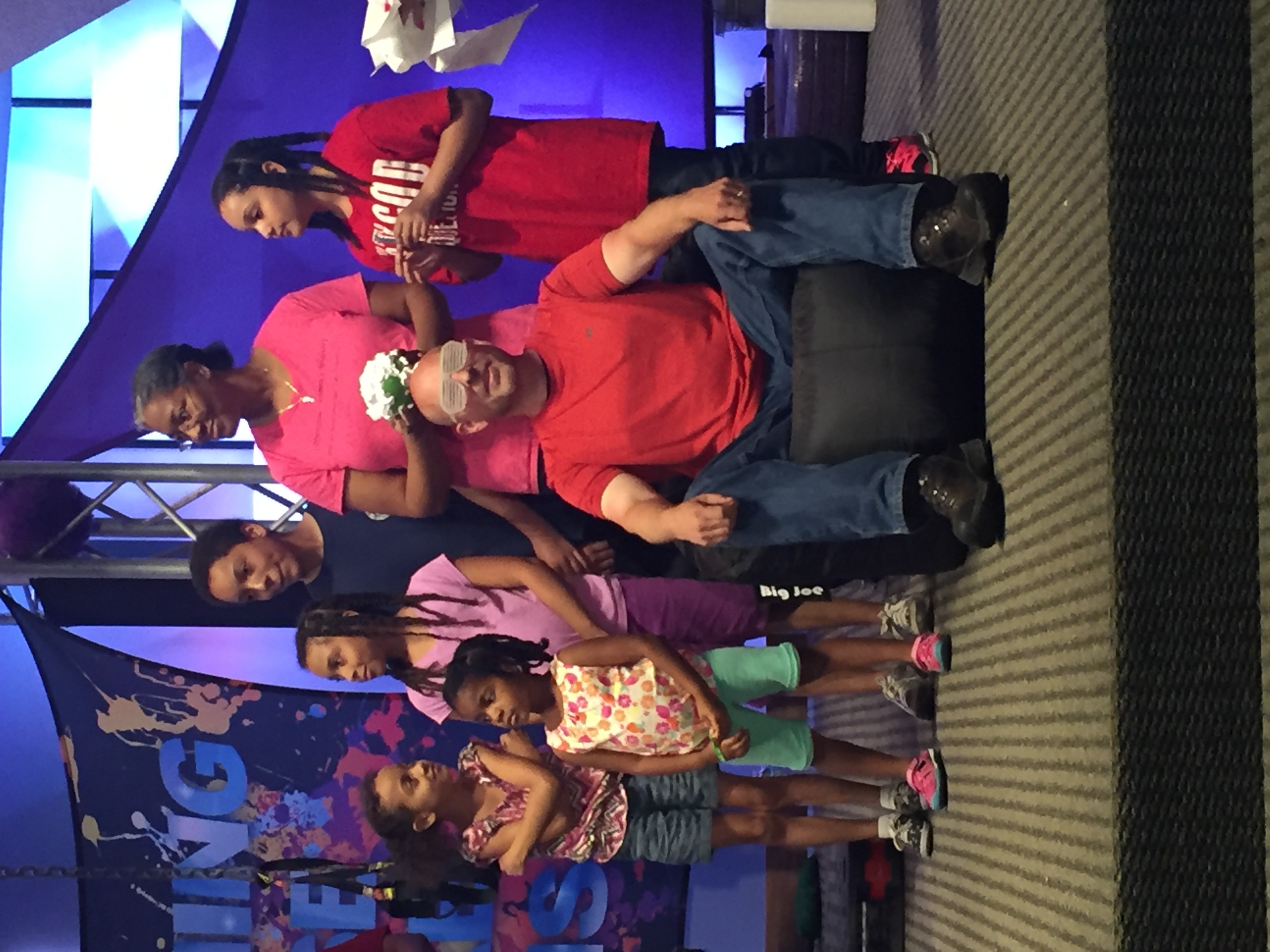 3. CELEBRATE
Stop to think about . . . 

Each other
Our family
Our friends
[Speaker Notes: Gratitude – encouragement jar
Our family – vacations and get togethers
Having them over]
4. SEEK (In trials)
Fear the Lord your God, serve him only . . .14 Do not follow other gods, the gods of the peoples around you;  15. . ..   17 Be sure to keep the commands of the Lord your God”
[Speaker Notes: God sings over us
We are meant to sing over him]
4. SEEK
Stop to think about . . . 

Boundaries 
Bad moments
[Speaker Notes: Boundaries – tv, media, phone – reasonable, rhytm

Bad moments are most important
Clear
Grace
3. principle]
Taught them identity in Christ
Emphasized character over academics
Modeled daily relationship with God
Didn’t avoid tricky subjects
Talked about doubt and struggles to believe & encouraged indiv. thought
Weren’t afraid of science & culture
[Speaker Notes: Fuller Youth Institude in 2012 study on Christians college students who kept their faith]
Created time & space for conversations
Listened & asked questions (not lecture)
Focused on trusting God instead of obeying rules
Showed grace towards misbehavior
Problems were opportunities to trust God
- Fuller Youth Institute on Christians in College
[Speaker Notes: Boundaries – tv, media, phone – reasonable, rhytm

Bad moments are most important
Clear
Grace
3. principle]
Make this a summer of helping your childrenSTOP,  SEE, CELEBRATE & SEEK the goodness of God
“Do what is right and good in the Lord’s sight, so that it may go well with you and you may go in and take over the good land that the Lord promised on oath to your forefathers, ﻿19﻿ thrusting out all your enemies before you, as the Lord said.”   [Dt 6:13-19]
[Speaker Notes: God sings over us
We are meant to sing over him]